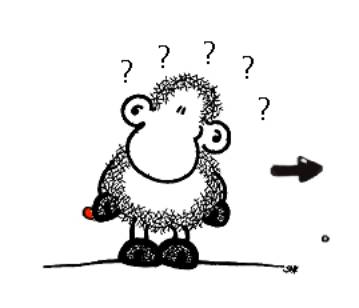 Gleichung höheren grades
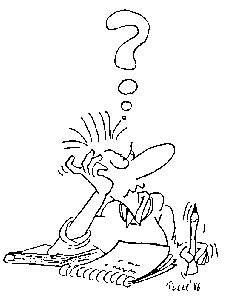 Bestimme die Lösung folgender Gleichung für G=C:
x4-15x²-16=0
Damit man diese Gleichung lösen kann, ersetzt man x² durch eine andere Variable:
x² = t	 	bzw.		 x4 = t²
Nun sieht die Gleichung so aus:
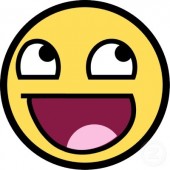 t²-15t-16=0
t²-15t-16=0
a
c
b
Um diese Gleichung lösen zu können, braucht man eine Formel:
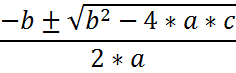 x1,2=
Jetzt setzt man in die Formel ein und rechnet.
t²-15t-16=0
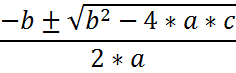 t1,2=
t1,2=
t1,2=
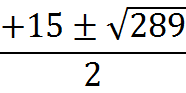 =
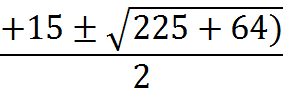 t2= -1
t1= 16
t1,2=
L = {i; -i; 4; -4}
x3= +i
x1= +4
x2= -4
x4= -i
Viel Spaß!
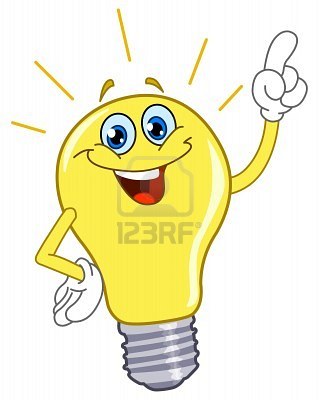